Урок математики 
в 4  «А» классе
МБОУ «АСОШ №7» учитель начальных классов Шайхиева Венера Нуретдиновна
ВРЕМЯ
Настрой на урок
Делу –время,
потехе-час.
Время не деньги, потеряешь
— не найдёшь.
потеряешь час
Упустишь минуту —
Тема урока
Единицы времени
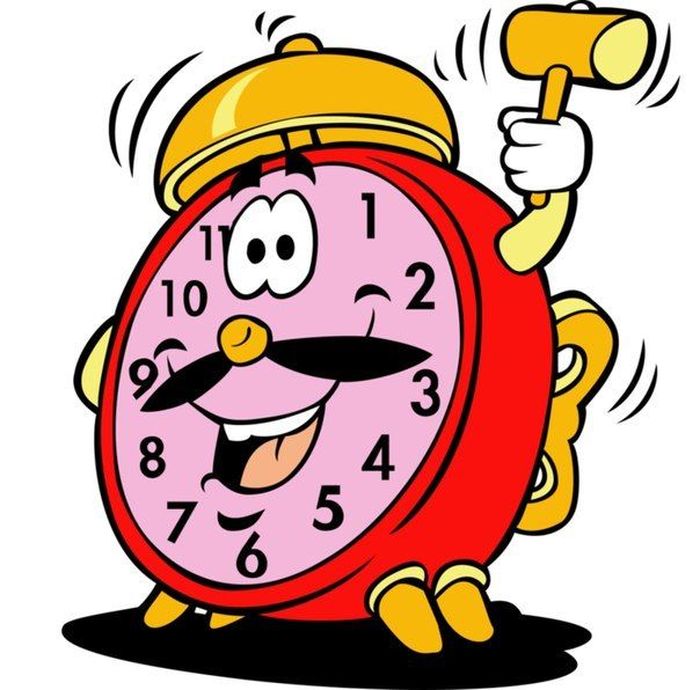 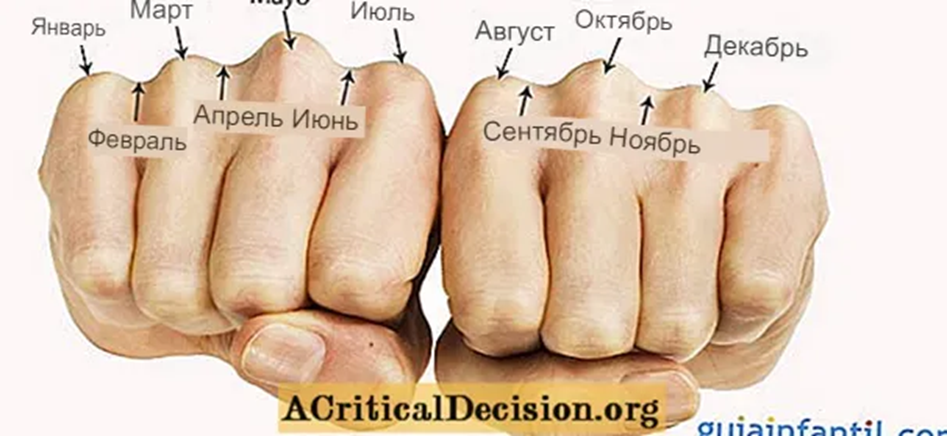 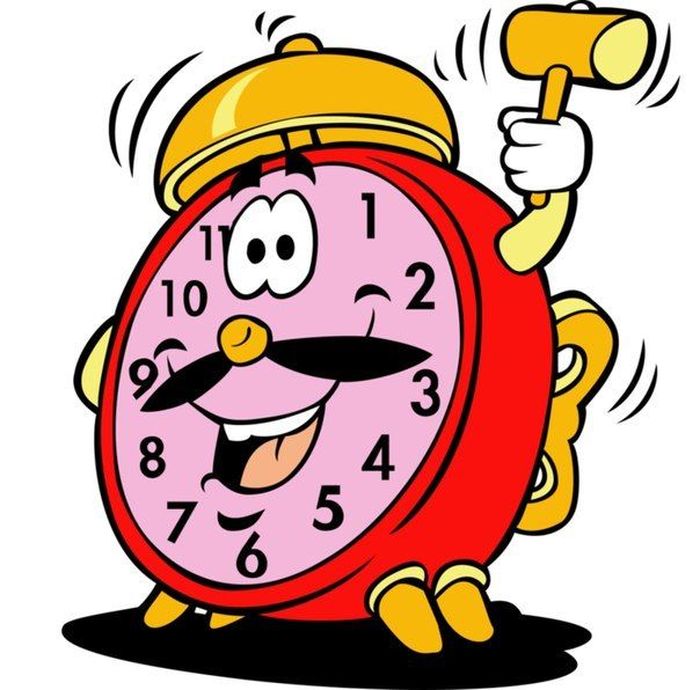 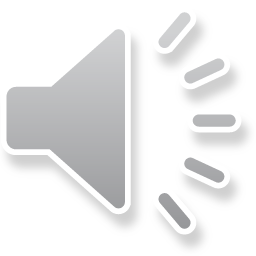 Какие единицы времени вы знаете?
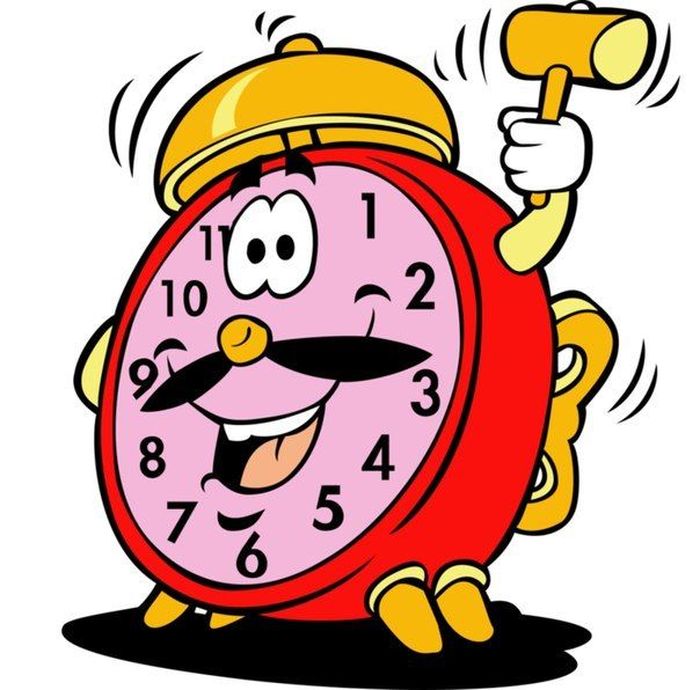 секунда
Самопроверка
минута
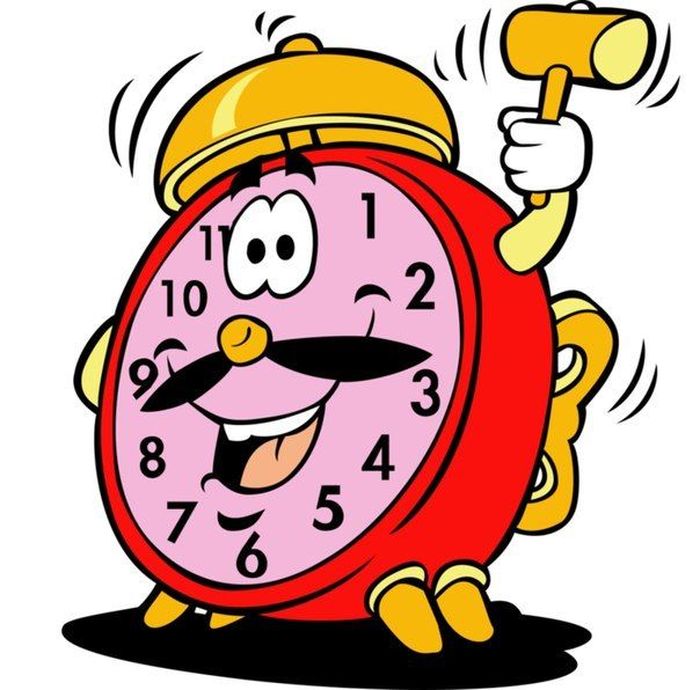 час
сутки
неделя
месяц
год
век
Запомни
1 час=60 мин             1 мин=60 с
1 сут.=24ч                   1 год=12 мес.
1 год=365 дней          1 век=100лет
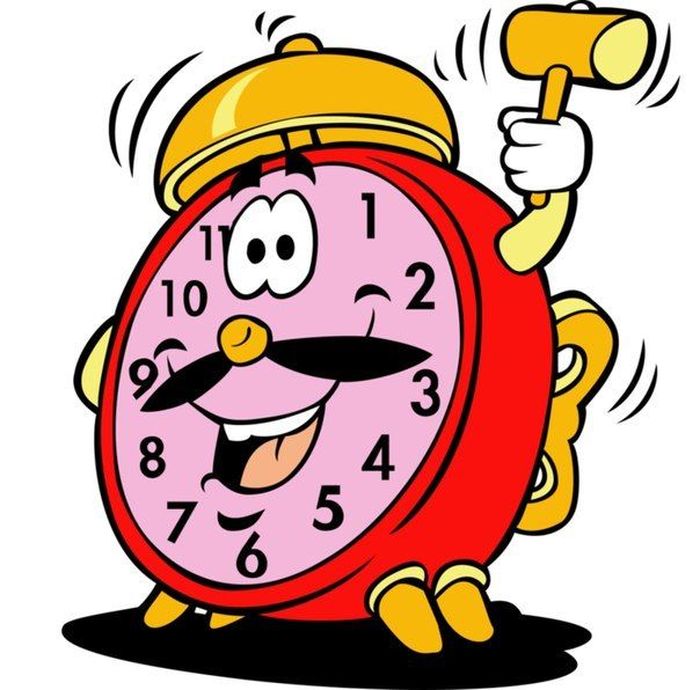 Поработай в паре
5 мин 32 сек= 332сек
5000лет= 50 век
180 мин= 3 часа
72 час= 3 сут
4мин 2сек= 242сек
4г 8 мес=56 мес
72мес= 6 лет
1 сут 20час= 44час
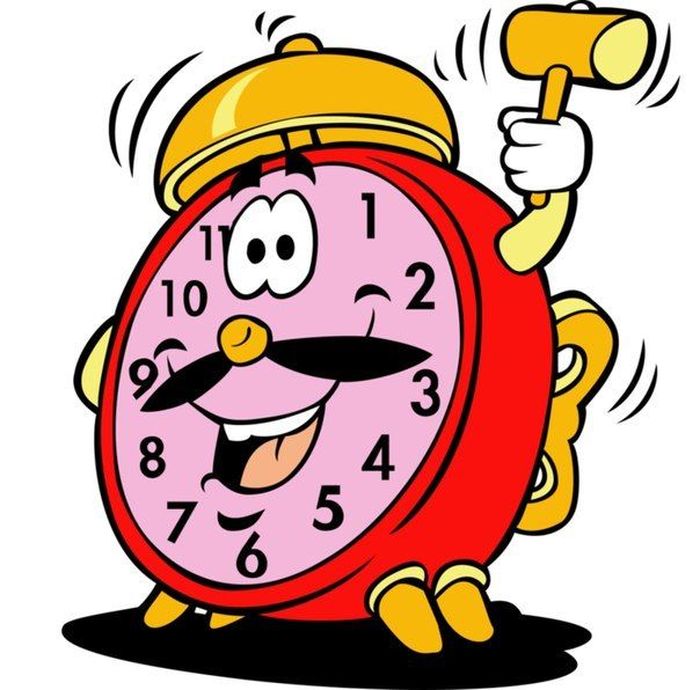 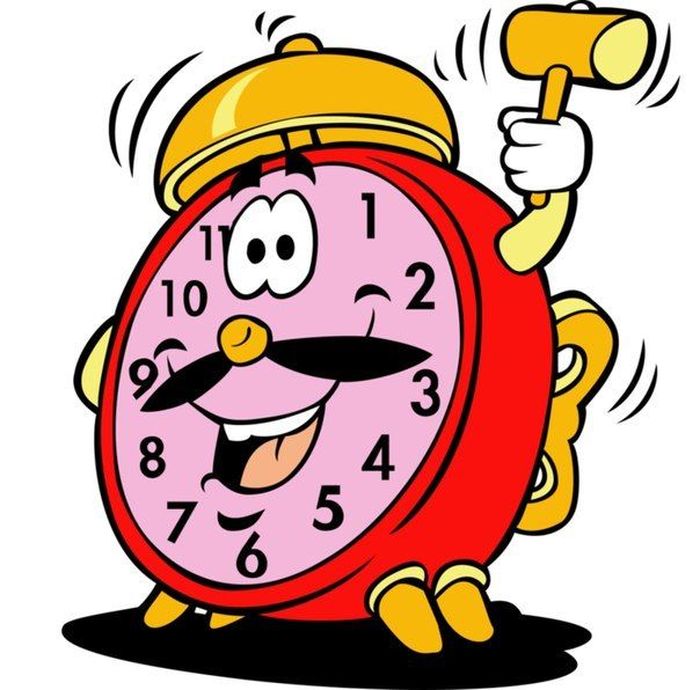 2004
?????
2008
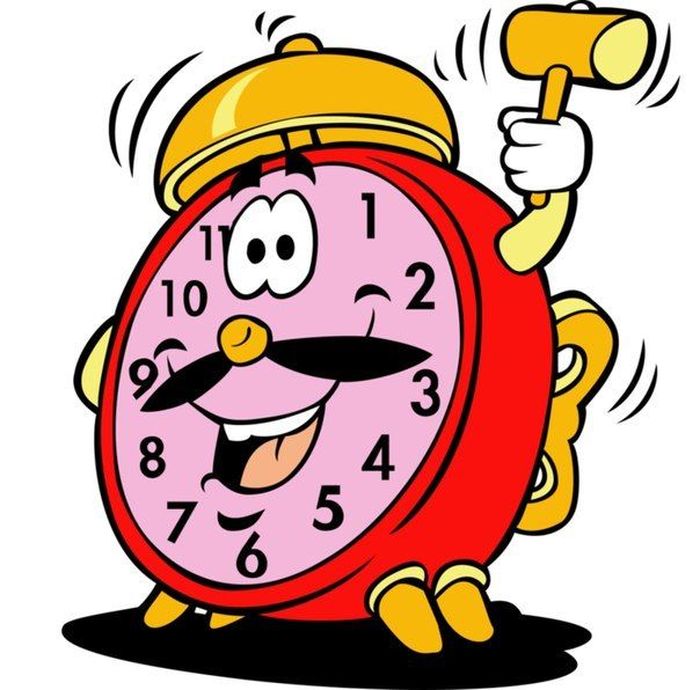 2012
2016
2020
2024
Задача
Ель может прожить 120 лет, сосна 1/2 этого возраста, а рябина – на 20 лет меньше сосны. Сколько лет может прожить рябина?
Ель-120лет
Сосна- ? 1/2
Рябина-?,на 20 лет меньше
Задача
Урок закончился  в 9ч 20 мин. Когда начался урок, если он длился 40 мин?
позавчера
вчера
Назови 5 дней недели, не называя чисел и дней недели
сегодня
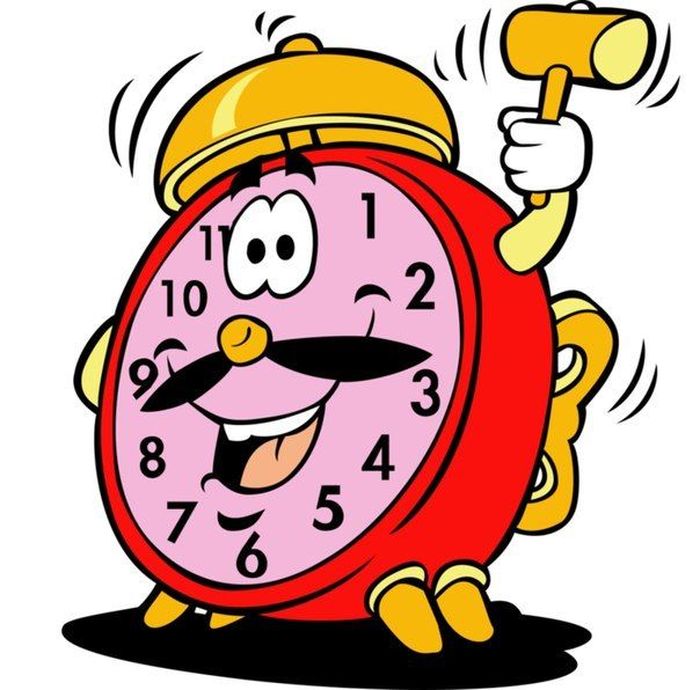 завтра
послезавтра
Итог урока
Время-это главная ценность человека.
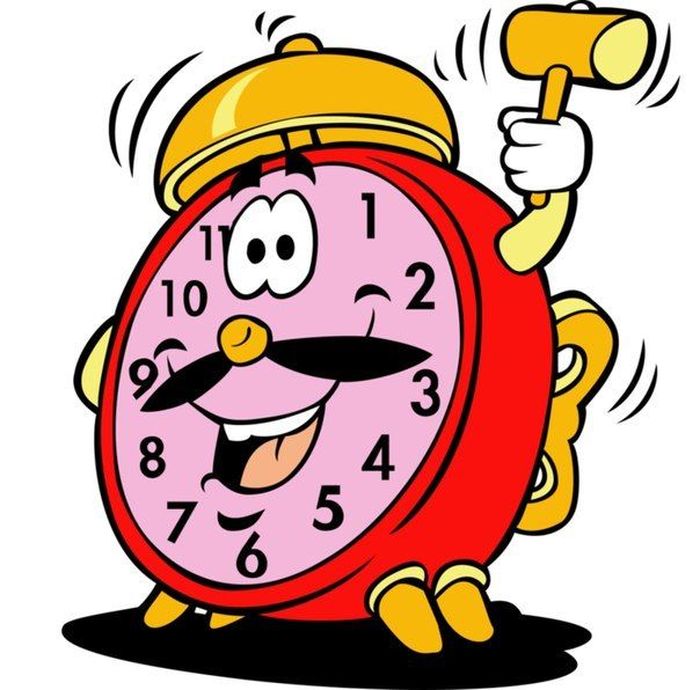